Республиканский семинарпо коммерциализации результатов научной и научно-технической деятельности 21 июля 2021 года
ОЦЕНКА СТОИМОСТИ И БУХГАЛТЕРСКИЙ УЧЕТ ОБЪЕКТОВ ИНТЕЛЛЕКТУАЛЬНОЙ СОБСТВЕННОСТИ                                                                                                                                     Боровская Е.А., к.э.н., доцент,                                                                                    оценщик ОИС                                                                           www.borovskaya.by
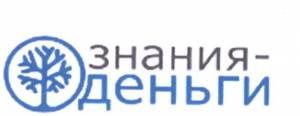 ЭТАПЫ ОПРЕДЕЛЕНИЯ СТОИМОСТИ РЕЗУЛЬТАТОВ НТД И ИХ ОТРАЖЕНИЯ В УЧЕТЕ
1. Выполнение НИР, ОКР и ОТР. Окончание выполнения работ.
2. Постановка на бухгалтерский учет результатов работ.
3. Передача другим лицам имущественных прав на ОИС.
4. Передача права использования ОИС (лицензионный договор)
5. Передача сведений, составляющих секрет производства.
6. Передача документированной научно-технической информации.
7. Производство и реализация продукции, работ, услуг, создаваемых с использованием результатов НТД.
8. Использование результатов НТД для собственных нужд организации-разработчика.
Выполнение НИР, ОКР и ОТР. Окончание выполнения работ
Отражение фактических затрат в процессе выполнения работ в рамках этапов, определенных календарным планом
      Фактические затраты по темам фиксируются отдельно по каждой теме →
      возможность определения первоначальной стоимости объектов.
      В ходе выполнения работ получается самостоятельный результат → 
      принимается на учет как отдельный объект.
Определение результатов работ – объектов НА и ОС
      Объекты принимаются на учет на основании последнего акта сдачи-приемки
      этапов работ. Акт приемки комиссией – для последующего использования
      результатов.
Вар.1: Определяется первоначальная стоимость объектов НА, которые будут
       использоваться самостоятельно; 
       стоимость материальных объектов (макетов, образцов), в которых выражены
       технические решения, включается в стоимость объектов НА.  
Вар. 2:   Определяется первоначальная стоимость объектов ОС, которые будут
       использоваться самостоятельно; 
       стоимость документации включается в стоимость ОС. 
Вар.3: Определяется первоначальная стоимость нескольких объектов: 
       фактические затраты делятся между полученными объектами.
Постановка на бухгалтерский учет результатов работ
Объект НА – совокупность имущественных прав, возникающих из патента, свидетельства, лицензионного (авторского) договора либо в ином установленном законодательством порядке, предназначенных для выполнения определенных самостоятельных функций.
Организацией в качестве нематериальных активов принимаются к бухгалтерскому учету имущественные права на результаты научно-технической деятельности при выполнении следующих условий признания:
предполагается завершить создание нематериального актива;
определена возможность использования создаваемого нематериального актива в своей деятельности, его реализации или передачи по лицензионным (авторским) договорам;
документально подтверждены затраты на создание нематериального актива и приведение его в состояние, пригодное для использования;
предполагается получение экономических выгод от использования нематериального актива;
организация может ограничить доступ других лиц к данным выгодам.
Что относится к объектам нематериальных активов (НА)
▪ Объекты интеллектуальной собственности (ОИС), на которые распространяется действие исключительного права: изобретения и др.
▪ Секреты производства (ноу-хау), которые относятся к ОИС по ГК, охраняемые в режиме коммерческой тайны. В отношении секретов производства действуют следующие права: 
изменять или отменять режим коммерческой тайны;
изменять состав сведений, составляющих коммерческую тайну;
использовать сведения, составляющие коммерческую тайну;
разрешать или запрещать доступ других лиц к коммерческой тайне; 
и др. (в соответствии с п.10 Закона о коммерческой тайне).
▪ Документированная научно-техническая информация (ДНТИ) – зафиксированная на материальном носителе научно-техническая информация с реквизитами, позволяющими ее идентифицировать.
НТИ, созданная в результате интеллектуальной деятельности, является интеллектуальной собственностью (ст. 8 Закона об НТИ).

Производственные документы: технологический регламент (ТР) и технические условия (ТУ) объектами НА не являются.
Как отразить разработку ТР и ТУ
К объектам НА относятся результаты НТД в виде способа, конструкции, рецептуры, компьютерной программы и других ОИС не зависимо от режима правовой охраны (исключительное право или коммерческая тайна).
Затраты на подготовку ТР и ТУ могут отражаться как:
затраты текущего периода (в составе затрат на подготовку производства*);
расходы будущих периодов*;
затраты, предусмотренные финансированием работ**(по статье, определенной калькуляцией);
прочие затраты на выполнение работ**(если иное не определено калькуляцией).
Завершенные документы отдельными объектами учета не отражаются. 
Фактически – это документы, положения которых разработаны на основании результатов НТД. 

*Для предприятий-изготовителей;       **Для организаций-разработчиков
Особенности постановки на учет НА
К объектам НА не относятся:
▪ Товарные знаки
▪ Экземпляры произведений
▪ Затраты на маркетинговые исследования
▪ Имущественные права на результаты НТД при невыполнении условий признания, то есть:
не завершенные → нет объекта
не определено использование → нет использования, нет объекта имущества (принцип бухучета)
нет документов, подтверждающих затраты → не определена первоначальная стоимость
не определены экономические выгоды* от использования
организация не может ограничить доступ к данным выгодам → не может обеспечить правовую охрану результатов, позволяющую ограничивать доступ.
* Экономические выгоды – получение организацией доходов от реализации активов, снижение расходов и иные выгоды, возникающие от использования организацией активов
Особенности постановки на учет НА
♦ При своевременной постановке на учет первоначальная стоимость
   объектов НА определяется как сумма фактических затрат на создание
   объекта, доведение его до готовности использования и регистрацию прав. 
♦ При несвоевременной постановке на учет (то есть в последующих годах после
   завершения работ) необходимо проведение инвентаризации, результатом которой
   становится выявление объекта, требующего включение в активы организации. 
   В этом случае первоначальная стоимость объектов НА определяется:
на основании стоимости аналогичных активов
на основании заключения оценщика.
♦ При безвозмездном получении объекта НА его первоначальная стоимость
   определяется, исходя из текущей рыночной стоимости* на дату принятия к учету
   (для небюджетных организаций).
   Для бюджетных организаций: 
а) первоначальная стоимость безвозмездно полученного объекта НА → стоимость, 
    по которой объект числился у передающей стороны; 
б) на основании заключения оценщика.


* Текущая рыночная стоимость - сумма денежных средств, которая была бы получена в случае реализации нематериального актива в текущих рыночных условиях
Документы, необходимые для постановки результатов НТД на бухгалтерский учет
1. Акт сдачи-приемки НИР, ОКР, ОТР (Приложение Д к СТБ 1080-2011).
2. Акт приемки НИР, ОКР и ОТР комиссией (Приложение Е к СТБ 1080-2011).
3. Акт о приеме-передаче нематериальных активов (Постановление МФ от 22.04.2011 № 23).
3. Акт о внедрении результатов НИР, ОКР и ОТР (Приложение К к СТБ 1080-2011).
4. Служебная записка о создании ОПС и необходимости патентования*.
5. Решение комиссии, удостоверяющей соответствие критериям НА**.
6. Решение комиссии по установлению срока полезного использования**.

* В случае создания охраноспособного результата
** Возможно создание отдельной комиссии по НА или возложение дополнительных функций на комиссию по амортизационной политике
Сроки полезного использования объектов НА
1. Объекты НА, для которых документально определены сроки действия права:
ОИС, имеющие охранные документы: патенты, свидетельства
лицензионные договоры.
Сроки полезного использования = срокам действия, установленным документами.

2. Объекты НА, для которых не определены сроки действия права:
секреты производства
объекты авторского права: компьютерные программы, базы данных, конструкторская документация, отчеты о НИР, ОКР, ОТР.

Сроки полезного использования определяются решением комиссии на основании Инструкции о порядке начисления амортизации (п.20):
для объектов права промышленной собственности – не более 20 лет
Для объектов авторского права – не более 10 лет.

Возможно изменение срока полезного использования в связи с осуществлением вложений, не влекущих создание нового объекта.

По окончании срока полезного использования объект НА снимается с учета.
Изменение первоначальной стоимости объектов НА
Переоценка нематериальных активов в соответствии с законодательством или по текущей рыночной стоимости.

2. Внесение установленных в соответствии с законодательством платежей, связанных с поддержанием имущественных прав, в том числе в силе патента (свидетельства) на ОПС – патентных пошлин.

3. Выплата вознаграждения за предоставленное право использования ОПС по лицензионному договору.

4. Осуществление вложений, связанных с доведением ОИС до использования в запланированных целях, улучшением ОПС, КП, БД, литературных произведений, не влекущих за собой создание нового объекта.
Передача прав на результаты НТД
Один из основных способов коммерциализации – передача прав на результаты работ для организации производства продукции, работ, услуг другим организациям.
Единство и отличия этого способа для разных вариантов его реализации:
А) Продажа прав:
▪  Для ОИС:
– договор уступки исключительного права
– объект НА снимается с учета и передается покупателю*.
▪ Для Ноу-хау:
– договор о передаче сведений, составляющих коммерческую тайну
– объект НА снимается с учета и передается покупателю*.
*Передача объекта НА оформляется актом приема-передачи НА. 
Б) Договор о передаче права использования**:
– лицензионный договор
– договор о передаче сведений, составляющих коммерческую тайну
–  объект НА не снимается с учета.
**Акт приема-передачи НА не составляется, за исключением случаев наличия паушального платежа (ПП), сумма ПП у принимающей стороны - стоимость объекта НА
Безвозмездная передача прав
Передающая сторона:
по окончании работ принимает на учет* объект НА по фактическим затратам
передает* объект НА другой организации по текущей рыночной стоимости (для небюджетных организаций), по остаточной стоимости или по оценочной стоимости (для бюджетных)
величина текущей рыночной стоимости, оценочной стоимости или остаточной стоимости относится к расходам по инвестиционной деятельности.  
   Принимающая сторона:
принимает на учет* по текущей рыночной стоимости или по остаточной / оценочной стоимости
величина стоимости, по которой получили объект безвозмездно, относится к доходам по инвестиционной деятельности 
начисляет амортизацию в соответствии со сроком полезного использования
может передать права другой организации.
* По акту приема-передачи НА
Получение доходов от передачи прав
Передача исключительного права → выручка от реализации имущественных прав.
Передача права использования → выручка от реализации имущественных прав.
Передача секретов производства → выручка от реализации имущественных прав.
Передача ТУ и ТР → выручка от реализации услуг.
Стоимость материальных объектов, передаваемых вместе с имущественными правами на ОИС, включается в выручку от реализации имущественных прав. 
Полученные суммы выручки от передачи имущественных прав перечисляются в бюджет пропорционально доле затраченных бюджетных средств на финансирование работ в соответствии с п.21 Указа № 59.
Данные доходы освобождаются от НДС (п.1.48 статьи 118 НК РБ), а также от налога на прибыль (п.10 статьи 181 НК РБ).